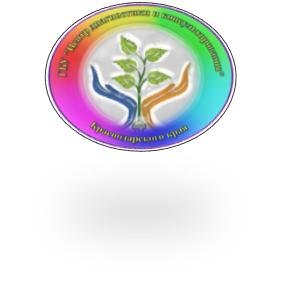 Государственное бюджетное учреждение, 
осуществляющее психолого-педагогическую и медико-социальную помощь 
«Центр диагностики и консультирования» Краснодарского края
Психолого-педагогическое сопровождение участников образовательных отношений в 2023/2024 учебном году
Сташкевич Евгения Ромуальдовна
главный внештатный педагог-психолог системы образования Краснодарского края методист
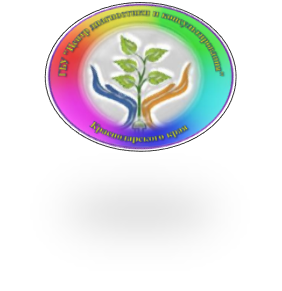 Нормативная документация педагога-психолога
Концепция развития психологической службы в системе общего образования и среднего профессионального образования в РФ на период до 2025 года (утверждена Минпросвещения России 20 мая 2022 г.    № СК-7/07вн)
Методические рекомендации по системе функционирования психологических служб в общеобразовательных организациях (письмо Минпросвещения России от 29 января 2021 г. № 07-433),           за исключением отдельных положений об использовании цифровых ресурсов (платформ, мессенджеров и иного), упомянутых в Приложении 7, в связи с принятием Федерального закона от 29 декабря 2022 г. № 584-ФЗ «О внесении изменений в Федеральный закон «Об информации, информационных технологиях и о защите информации».
Изменения и дополнения в нормативной документации педагога-психолога
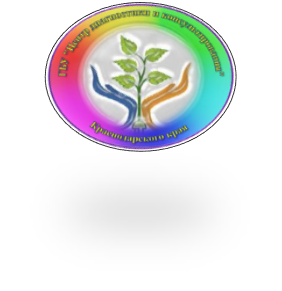 Распоряжение Министерства Просвещения Российской Федерации
«О внесении изменений в приложение 7 к методическим рекомендациям по системе функционирования психологических служб в общеобразовательных организациях» (утверждено Минпросвещения России 26 сентября 2023 г.    № Р-206)
1) в абзаце шестом слова «в Skype, Whats Арр, Viber» исключить;
2) в абзаце одиннадцатом слова «(например, тестирование через Google формы) — мониторинговая деятельность в виртуальном облаке» исключить;
З) в абзаце двенадцатом слова «(с использованием программ zoom, skype,
WhatsApp и других цифровых платформ)» исключить.
Изменения и дополнения в нормативной документации педагога-психолога
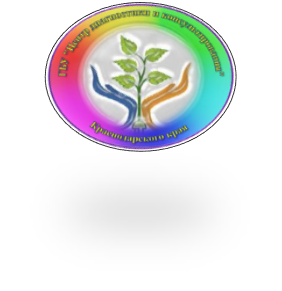 С учетом актуальной социальной ситуации рекомендовано акцентировать внимание на отдельных целевых группах детей, в отношении которых реализуются программы адресной помощи:
Дети из семей ветеранов (участников) специальной военной операции; дети, ставшие свидетелями военных действий; дети, пережившие потерю близких. (совместное письмо Минпросвещения России и Минобрнауки от 11 августа 2023г. № АБ-3386/07)
Дети с ограниченными возможностями здоровья, инвалидностью ( с 1 сентября 2023г. вступили в силу федеральные  адаптированные образовательные программы начального общего образования,  основного общего образования для обучающихся с ОВЗ, федеральные адаптированные общеобразовательные программы обучающихся с умственной отсталостью (интеллектуальными нарушениями), утвержденные приказами Минпросвещения России от 21 ноября 2022г. № 1023, №1025, №1026 (соответственно).
Изменения и дополнения в нормативной документации педагога-психолога
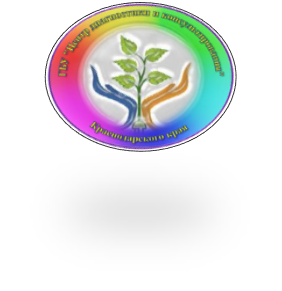 Дети с отклоняющимся поведением (зависимым, суицидальным, девиантным, иными формами) 
Минпросвещения России актуализированы методические материалы по выявлению и профилактике различных видов девиантного поведения обучающихся «Навигатор профилактики» (письмо Минпросвещения России от 13 декабря 2022г.  № 07-8351)
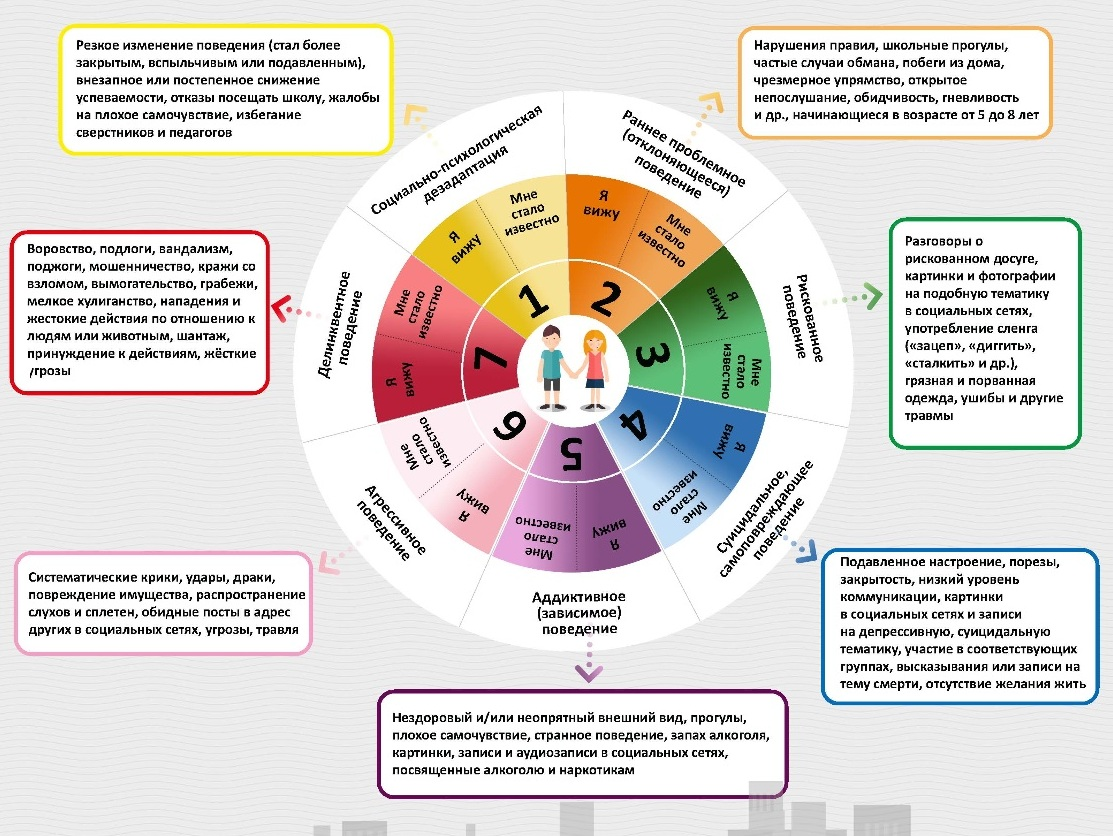 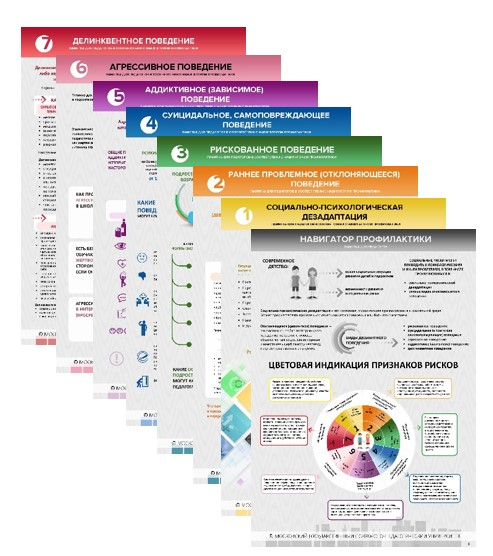 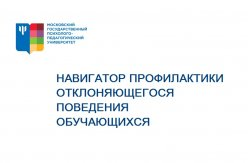 Организационно-методическая поддержка деятельности по профилактике суицидального поведения
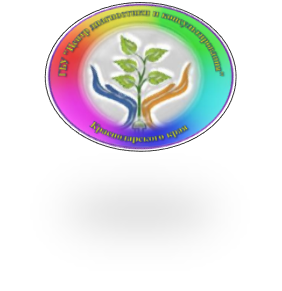 методические рекомендации по проведению в образовательных организациях с обучающимися профилактических мероприятий, нацеленных на формирование у них позитивного мышления, принципов здорового образа жизни, предупреждение суицидального поведения (письмо Минпросвещения России от 30 июня 2023 г. № 07-3646), с ссылками на публикацию в информационнотелекоммуникационной сети «Интернет» материалов профилактической направленности, которые могут быть использованы в работе с обучающимися, их родителями (законными представителями), а также психологопедагогических программ для использования педагогами-психологами образовательных организаций в соответствующей деятельности.
методические рекомендации «Профилактика девиантного поведения обучающихся в образовательных организациях: психолого-педагогический скрининг и формирование благоприятного социально-психологического климата»              (письмо Минпросвещения России от 28 июля 2023 г. № 07-4251).
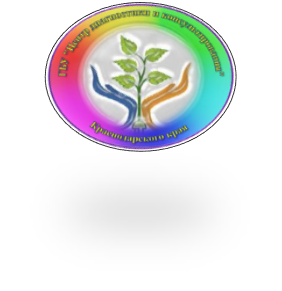 Пример циклограммы скрининговых мероприятий
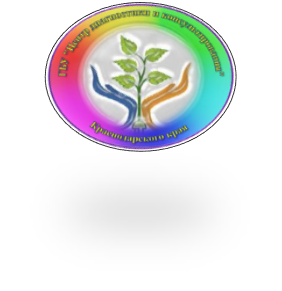 Психолого-педагогические программы,  рекомендуемых для организации воспитательной, профилактической и коррекционно-развивающей  работы среди обучающихся в образовательной организации
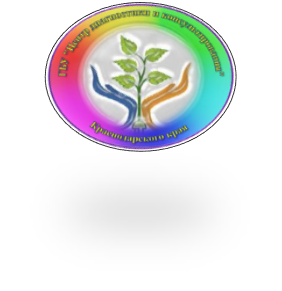 Организационно-методическая поддержка деятельности по профилактике суицидального поведения
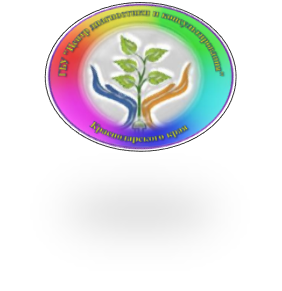 порядок оказания медицинской помощи при психических расстройствах и расстройствах поведения
 (приказ Минздрава России от 14 октября 2022 г. № 668н (вступил в силу 1 июля 2023 г.)
сообщество «Психологическая служба образования»
(при подключении предлагается заполнить анкету и авторизироваться по ссылке https://anketka.mgppu.ru/e/298/MhsITAul) в ВКонтакте. 
Контактные данные специалиста по техническим вопросам подключения к сообществу «Психологическая служба образования» – Трофимова Анастасия Павловна, аналитик отдела мониторинга и координации деятельности психологической службы в системе образования ФКЦ МГППУ 
телефон: +7 (903) 977-25-77, адрес электронной почты: trofimovaap@mgppu.ru.
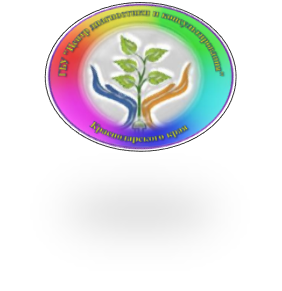 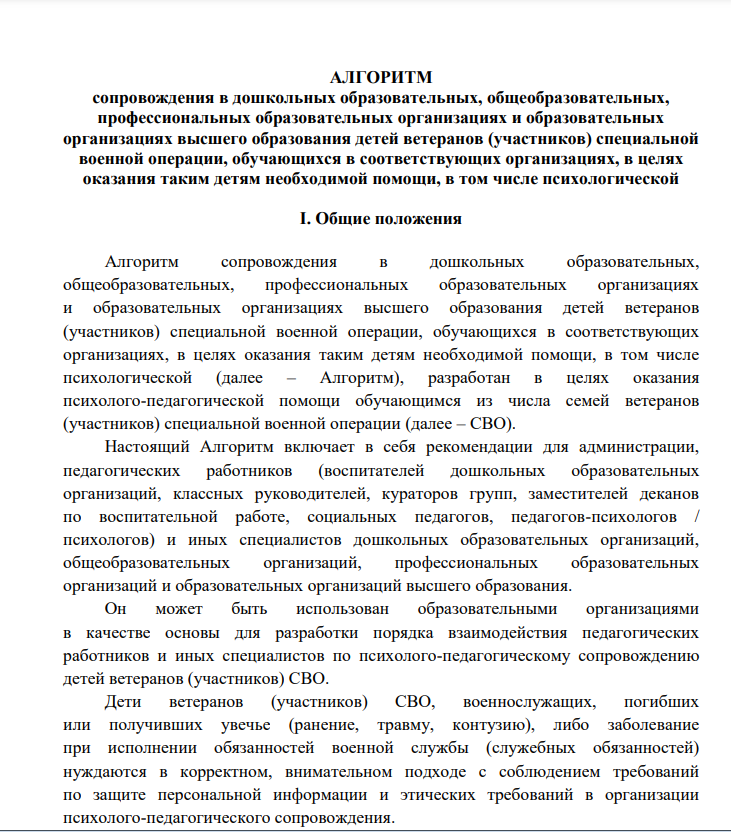 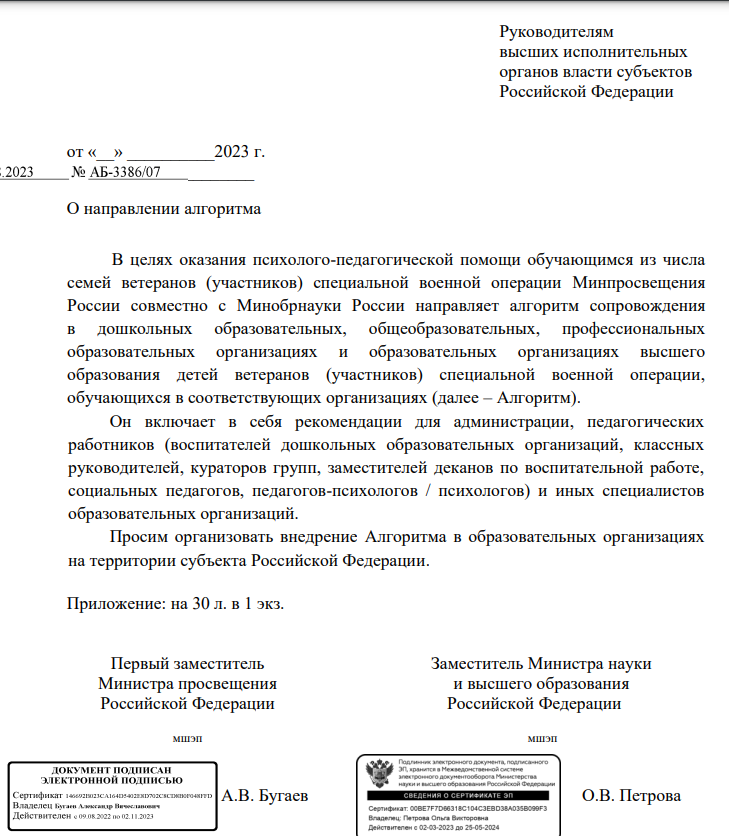 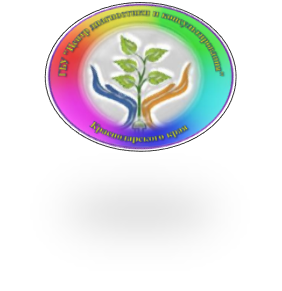 Направление организации психолого-педагогического сопровождения детей ветеранов (участников) СВО
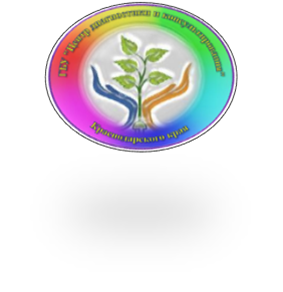 Схема выстраивания работы педагогов-психологов по сопровождению детей ветеранов (участников) СВО
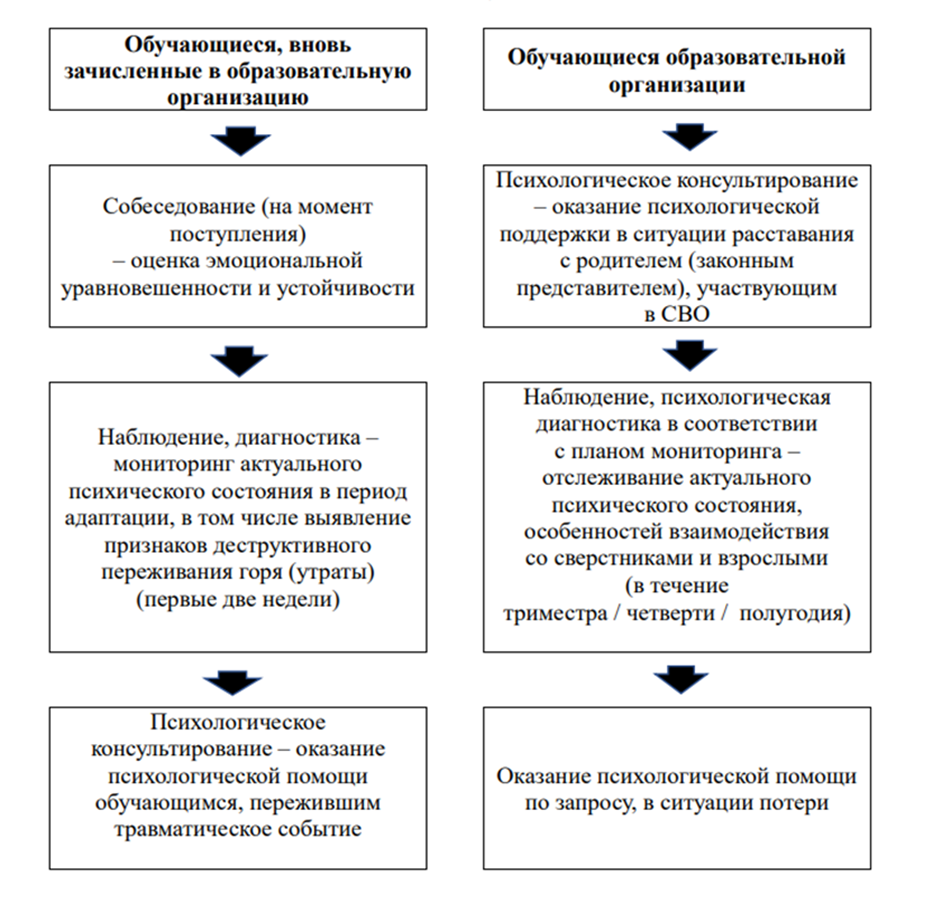 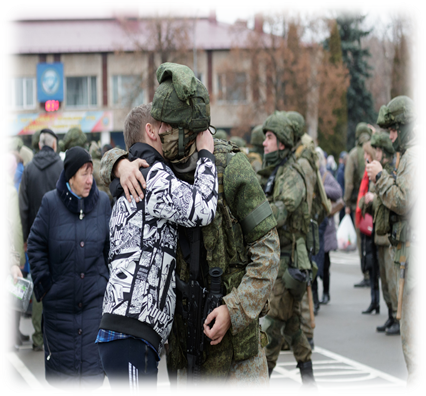 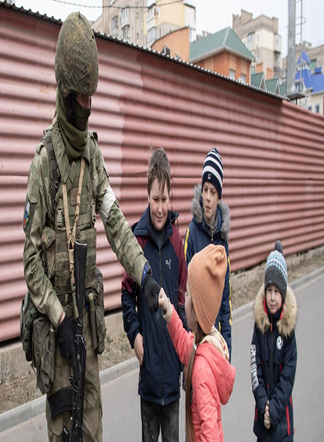 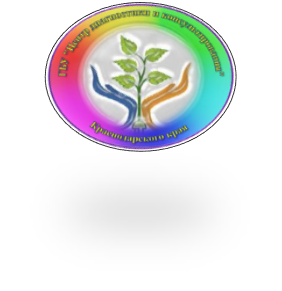 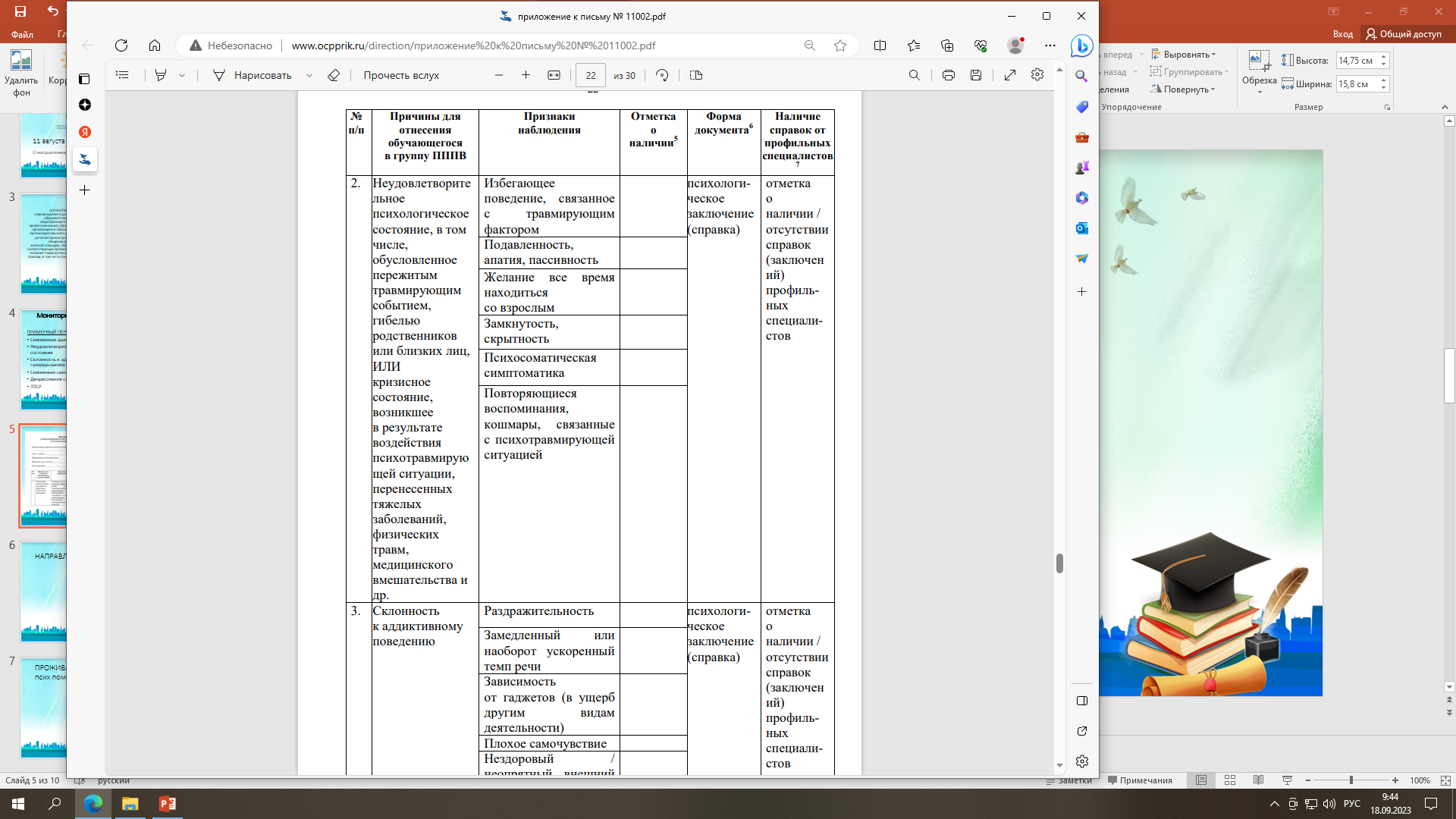 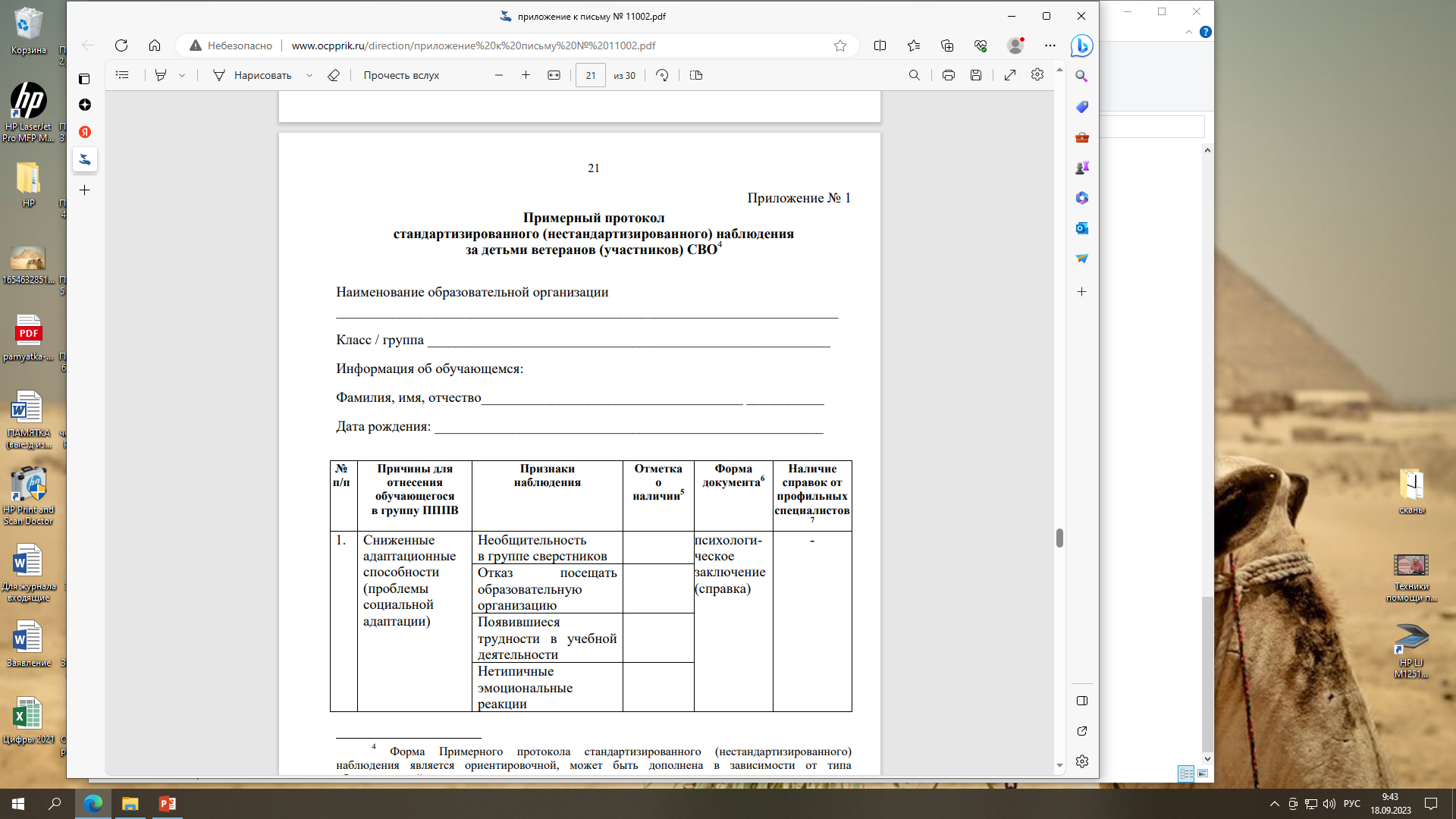 Особенности работы при проведении мероприятий
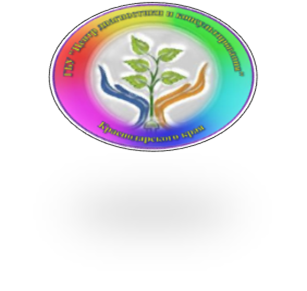 Все участники образовательных отношений 
могут иметь непосредственное отношение к СВО. 
Обсуждение СВО и любых связанных с ней 
тем может вызывать у обучающихся 
сильные эмоциональные реакции.
Важно при этом проявлять уважение ко 
всем точкам зрения, предоставить обучающимся
право высказываться и быть выслушанным. 
Активное слушание. Важнее пытаться
понять обучающегося и дать ему 
понимание, что принимают его чувства, а не 
донести ему какую-то мысль. 
Целесообразно рассматривать агрессивное
поведение детей ветеранов (участников) СВО 
в контексте проблемы, избегать стереотипов.
Важно не навредить обучающемуся, 
и без того переживающему тяжелейшие 
стрессогенные ситуации.
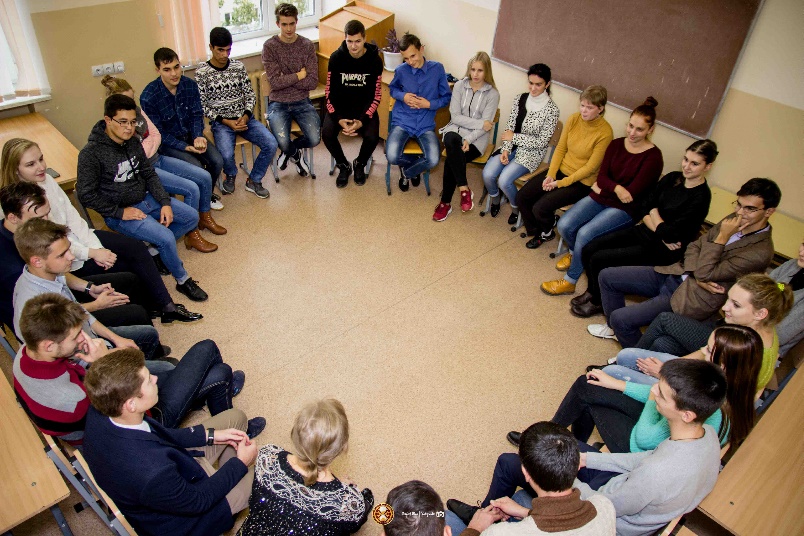 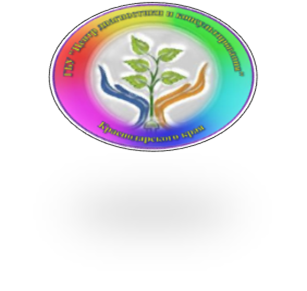 Дополнительные ресурсы для обращения за психологической помощью
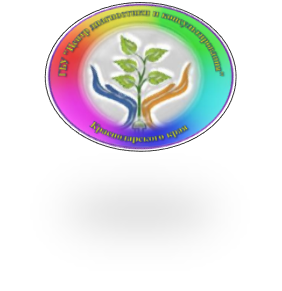 Государственное бюджетное учреждение, осуществляющее психолого-педагогическую                          и медико-социальную помощь                                                «Центр диагностики и консультирования» Краснодарского края
тел. 8-(861) 992-66-73 
Наш сайт: http://cdik-center.ru
 эл. почта:   diagn@bk.ru
Спасибо за внимание!
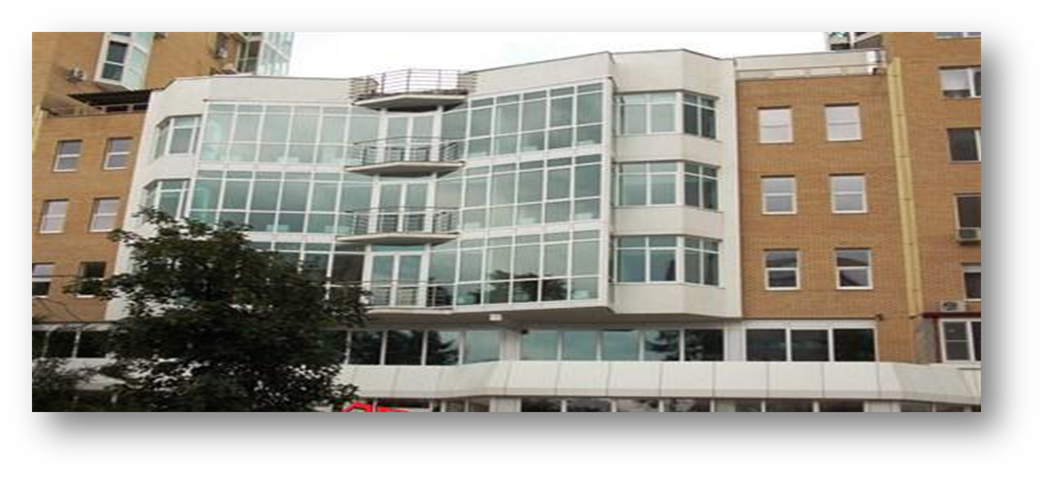